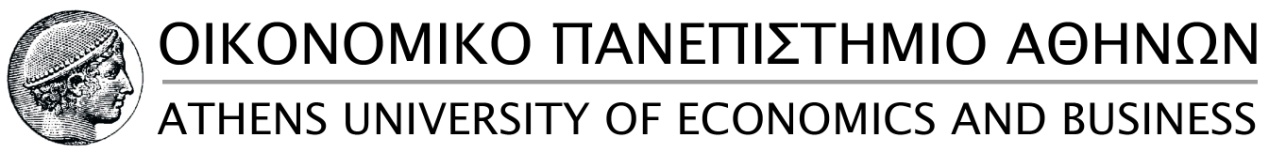 Πληροφοριακό  Σύστημα  ΜΟΔΙΠ Οικονομικού  Πανεπιστημίου  ΑθηνώνΙΩΑΝΝΑ  ΜΠΛΙΝΤΖΙΟΥΓραφείο  ΜΟΔΙΠ  ΟΠΑ
Ημερίδα Χαροκοπείου Πανεπιστημίου με θέμα: 
«Διασφάλιση της Ποιότητας στην Ανώτατη Εκπαίδευση: Εμπειρίες και Προοπτικές»

11 Οκτωβρίου 2013
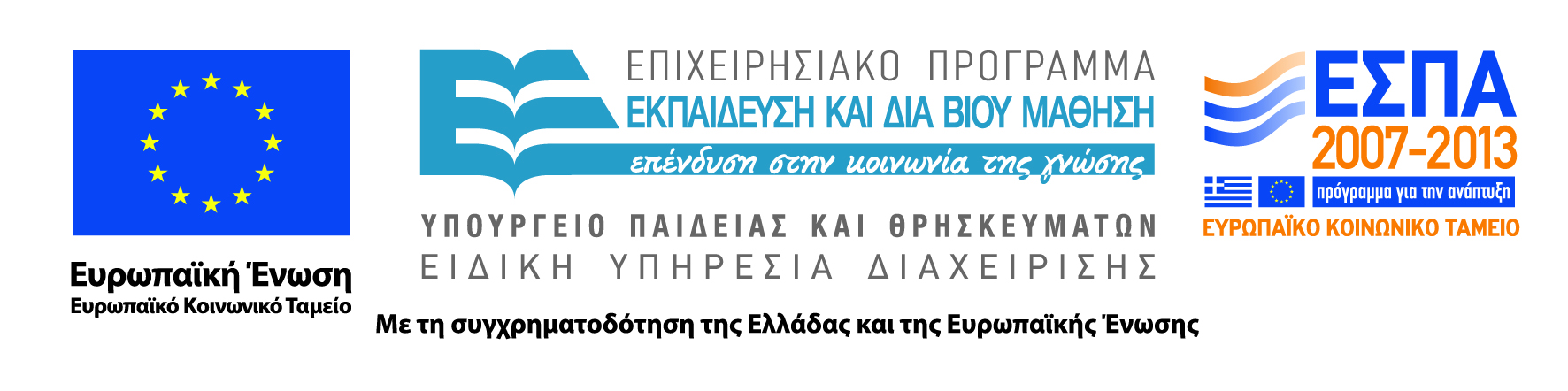 ΠΣ Εσωτερικών ΕκθέσεωνΑρχική Σελίδα
2
ΠΣ Εσωτερικών ΕκθέσεωνΠεριβάλλον Χρήστη
3
Πληροφοριακό Σύστημα καταγραφής Ερευνητικού και Διδακτικού έργουΑρχική Σελίδα
4
Κατάλογος Διδασκόμενων Μαθημάτων
5
Απογραφικό Δελτίο ΜαθήματοςΕνέργεια Μάθημα
6
Απογραφικό Δελτίο ΜαθήματοςΕνέργεια Διδασκαλία
7
Απογραφικό Δελτίο ΜαθήματοςΕνέργεια Απογραφικό
8
Διαχείριση ΔημοσιεύσεωνΠροσθήκη δημοσίευσης με το χέρι
9
Διαχείριση ΔημοσιεύσεωνΕισαγωγή από αρχείο
Αρχεία  .bibtex  και  .ris
Μεγάλες βάσεις δεδομένων βιβλιογραφίας
Πρόγραμμα EndNote
Μηχανή αναζήτησης Ρublish or Ρerish
10
Διαχείριση ΔημοσιεύσεωνΕντοπισμός Διπλοτύπων
11
Έρευνα
Αναγνώριση Επιστημονικού Έργου
Συμμετοχή σε Ερευνητικά Προγράμματα
12
Δελτίο Καταγραφής Ερευνητικού Έργου
13
Στοιχεία Διδάσκοντα/Ερευνητή
14
Μενού Αξιολογήσεις Μαθημάτων
15
Ερωτο-απαντήσεις (F.A.Q.)
16
Μελλοντική επέκταση του Συστήματος
Προβολή στατιστικών-διαγραμμάτων

Υποσύστημα Διοικητικών Υπηρεσιών

e-Οδηγός Σπουδών και Δημοσιεύσεων

Πίνακες με περισσότερα στοιχεία
17
Ευχαριστώ !
18